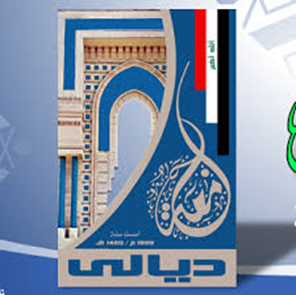 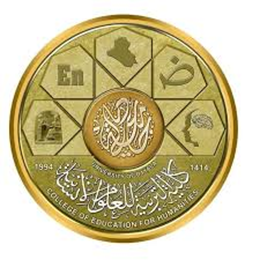 وزارة التعليم العالي والبحث العلمي 
جامعة ديالى
 كلية التربية للعلوم الإنسانية- قسم  التاريخ
محاضرات تاريخ الدولة العربية الإسلامية
عصر الخلافة الأموية (41 هـ - 132 هـ)
مدرس المادة :أ. م. مالك مهدي حايف
الفتوحات الإسلامية في عهد عبد الملك بن مروان
أما الفتوحات الإسلامية في عهد عبد الملك بن مروان فاستمرت وامتدت إلى مختلف الجهات, ففي الشرق أرسل الحجاج والي العراق جيشاً بقيادة عبد الرحمن بن الأشعت لإخضاع بلاد الترك في آسيا الوسطى , واستطاع الجيش الإسلامي تحقيق نجاح كبير في ذلك, ولكن أبن الأشعت أعلن الثورة على الحجاج كما ذكرنا ذلك قبل قليل, 
أما في الشمال فقد أستأنف المسلمون هجماتهم على الروم البيزنطيين بعد أن هادنوهم مدة من الزمن بسبب الإحداث الداخلية التي كانت تمر بها الدولة الإسلامية, فاستطاع المسلمون تشتيت شملهم, فاستمرت الحملات المتكررة ضد الروم التي عرفت بالشواتي والصوائف (أي حملات الشتاء والصيف). أما في شمال إفريقيا فقد وصلت الجيوش الإسلامي إلى المحيط الأطلسي ودخل اغلب البربر (سكان المغرب العربي) في الدين الإسلامي.
الأعمال والانجازات الإدارية والمالية في عهد عبد الملك بن مروان
ومن الأعمال والانجازات الإدارية والمالية المهمة التي قام بها الخليفة عبد الملك بن مروان هي :
1-  تعريب الدواوين وسك النقود, فبالنسبة للدواوين فقد كانت على نوعين:  أولهما (ديوان الجند) لتسجيل أسماء الجند وتقرير أعطياتهم (رواتبهم) وكان باللغة العربية, 
والثاني (ديوان الخراج) أي ديوان المال والجباية وكان يكتب بلغة البلاد المحررة والمفتوحة, ففي العراق بالفارسية وفي الشام بالرومية وفي مصر بالقبطية, فقرر الخليفة عبد الملك أن تكون اللغة العربية لغة الدواوين ليشرف الخليفة وولاة الأمصار على هذه الناحية المهمة من تنظيمات الدولة العربية الإسلامية, وكان تعريب الدواوين قد ساعد على نشر اللغة العربية فقد أقبل الكتّاب من غير العرب على تعلم العربية كي يستمروا في عملهم في هذه الدواوين.
الأعمال والانجازات الإدارية والمالية في عهد عبد الملك بن مروان
2- أما عن سك نقود جديدة ذات صبغة عربية إسلامية , فقد كانت العملة المتداولة حتى ذلك الوقت هي البيزنطية والفارسية, حتى أمر عبد الملك بسك النقود وجعل الدولة تشرف على سكها وإدارتها ونهى أن يضرب غيرها وكان ذلك سنة 75هـ , 
وكان الشئ الذي دفع عبد الملك إلى اتخاذ هذه الخطوة هو مصلحة الدولة وسياستها العامة وإكمال سيادة الدولة العربية الإسلامية, كما وثق الناس بهذه النقود وتخلصوا من العملة الزائفة والمغشوشة, 
وكتب على النقود الجديدة آيات قرآنية كريمة وأسم الرسول الكريم  , وعلى الوجه الأخر اسم الخليفة الذي سكت النقود في عهده وتاريخ إصدارها, وقام ولاة الدولة في الأمصار بسك نقود على شاكلة تلك النقود.
الأعمال والانجازات الإدارية والمالية في عهد عبد الملك بن مروان
3- كما قام عبد الملك بتنظيم وتطوير نظام البريد وجعله أكثر سرعة, كما عمل على تنظيم الضرائب وضبط جبايتها, 
ومن الإعمال المهمة التي حدثت في عهده هو تنقيط الحروف لإبعاد الخطأ على لسان الأعاجم لتشابه رسم بعض الحروف, فقام الحجاج بن يوسف الثقفي والي العراق بوضع النقاط ليستطيع المتعربون إخراج كلامهم على الوجه الصحيح, 
ومن انجازات عبد الملك المهمة أيضاً بنائه لمسجد قبة الصخرة في القدس سنة 72هـ .
خلفاء عبد الملك بن مروان :
توفي عبد الملك بن مروان في شوال سنة 86هـ تاركاً لخلفائه من بعده دولة قوية موطدة الأركان, يسودها الأمن والاستقرار, مما هيأ لهم القيام بالإصلاحات الداخلية والعناية بشؤون البناء والعمران ومواصلة حركة الفتح الإسلامي, 
فقد كان عبد الملك قد أخذ العهد لابنيه, الوليد ولسليمان من بعده, فلما توفي بويع بالخلافة للوليد بن عبد الملك (86 – 96هـ), وقد أتسم عهده بالاستقرار وخمود حركة الخوارج, فأستأنف حركة الفتوحات الإسلامية حتى بلغت أطراف الهند شرقاً وأوربا غرباً وساعده على تحقيقها العديد من القادة الذين عُرفوا بشجاعتهم وكفاءتهم الحربية, أمثال: محمد بن القاسم الثقفي, وقتيبة بن مسلم الباهلي في المشرق, وموسى بن نُصير وطارق بن زياد في المغرب, فقد حقق قتيبة انتصارات كبيرة وأفتتح مدن خراسان في الفترة ما بين             (86 – 95هـ), وبلغت فتوحاته حدود الصين الغربية وهو أقصى مكان وصل إليه العرب المسلمون في المشرق, كما فتح محمد بن القاسم الثقفي بلاد السند بعد معارك حاسمة مفتتحاً فيها العديد من المدن والقلاع,
خلفاء عبد الملك بن مروان :
أما في المغرب فقد أستكمل العرب المسلمون فتح جميع بلاد المغرب العربي بل استطاع القائد طارق بن زياد عبور البحر نحو أوربا مفتتحاً بذلك بلاد السند (اسبانيا والبرتغال) سنة 92هـ, إذ أنجز طارق عملية العبور بنجاح وأقام قاعدة عسكرية بجوار الساحل واستطاع مع موسى بن نُصير استكمال الفتح في كل بلاد الأندلس, 
أما أعمال الوليد العمرانية فهي بناؤه للمسجد الأموي في دمشق سنة 88هـ واستمر بناؤه سنوات عديدة, وكان بناءً عظيماً وزُيّن بألوان وصور فريدة,
 كما أمر بتوسيع المسجد النبوي في المدينة المنورة سنة 90هـ
, كما أتم بناء المسجد الأقصى في القدس الذي بدأ العمل به في عهد عبد الملك, 
كما انشأ الوليد بيمارستاناً (مستشفى) لمعالجة الناس وخصص بعضها للمجذومين وذوي الأمراض المعدية.
خلفاء عبد الملك بن مروان :
وفي عهد سليمان بن عبد الملك (96 – 99هـ) الذي خَلَف أخاه الوليد استمرت حركة الفتوح, ففي سنة 98هـ جهز حملة كبيرة وعهد بقيادتها إلى أخيه مَسلمة بن عبد الملك وأمره بالتوجه إلى القسطنطينية عاصمة الأمروطورية البيزنطية من أجل فتحها, وتعد هذه الحملة من اكبر الحملات التي وُجهت نحو هذه المدينة, وحاصرت القوات الإسلامية المدينة مدة من الزمن ولكن انتشار الوباء بين الجيش وشدة البرد وتساقط الثلوج حال دون نجاح الحملة, 
واهتم الخليفة سليمان بالعمران أيضاً فقد بنى مدينة الرملة في فلسطين وجعلها مقراً له. امتدت الدولة العربية الإسلامية في عصر الأموي من المحيط الأطلسي غرباً إلى الحدود الصين شرقاً وقد ضمنت لحكمها بعض الشعوب التي ارتضت الحكم العربي الإسلامي لما عُرِفَ عنه من روح التسامح وبسط العدل بين الناس, وقد جابهت الدولة بعض المشكلات الإدارية والمالية, فعمل المسؤلون باستمرار على معالجتها ووضع الحلول المناسبة لها,
خلفاء عبد الملك بن مروان :
ويعد الخليفتين عمر بن عبد العزيز (99 – 101هـ), وهشام بن عبد الملك (105 – 125هـ) من أشهر الخلفاء الذين عملوا في هذا الميدان, فبعد تولي عمر بن عبد العزيز الخلافة سنة 99هـ, سار على شريعة الحق فرد المظالم وشدد على العمل بالكتاب والسنة وسار بالعدل ورفض الدنيا وزهد فيها, وكان يدعوا إلى أن يسير على سيرة الرسول(), كما عمل على حل مشكلة الضرائب التي فُرضت على غير المسلمين, فأمر كافة الولاة في الأقاليم أن يرفعوا الجزية عمن اسلم, ولم يعف المسلم من ضريبة الخراج أياً كان عربيا كان أو مولى , ومنع بيع الأراضي الخراجية لأنها ملكاً مشاعاً للمسلمين وليست أملاكاً خاصة سواء كان المنتفع مسلماً أو غير مسلم ويدفع عنها ضريبة الخراج, فهذه السياسة المالية العادلة شجعت شعوب المناطق المفتوحة على اعتناق الإسلام,
خلفاء عبد الملك بن مروان :
ومع أن الخليفة هشام بن عبد الملك (105 – 125هـ) لا يضاهي عمر بن عبد العزيز في ورعة وتقواه إلا إنه لا يقل عنه رغبة وإصرارا على إصلاح أمور الإدارة والشؤون الداخلية للدولة, 
ففي أول خلافته أستأنف قتال الروم وكان يقوم في كل صيف بعدة غزوات ضدهم, وكان عامل الأمويين على العراق في عهده هو خالد بن عبد الله القسري الذي ازدهر العراق في عهده بما عمله من مشاريع زراعية واستصلاح مساحات كبيرة من الأراضي, وقد توغل المسلمون في عهد هشام إلى جنوب فرنسا وفتحوا مدناً عديدة ووصل القائد عبد الرحمن الغافقي إلى مدينة (بواتية), ولكن الفرنجة تصدوا للمسلمين واستُشهد عدد كبير من المسلمين ومن ضمنهم عبد الرحمن الغافقي وذلك في معركة (بلاط الشهداء) سنة 114هـ.
خلفاء عبد الملك بن مروان :
وتعاقب على منصب الخلافة بعد هشام ثلاثة خلفاء ضعفاء وهم :
 الوليد بن يزيد بن عبد الملك (125 – 126هـ), 
ويزيد بن الوليد بن عبد الملك (126 هـ), 
ثم أخوه إبراهيم بن الوليد (126 -127هـ), 
إلى أن جاء آخر خلفاء بني أُمية وهو مروان بن محمد بن مروان بن الحكم     (127 – 132هـ) الذي حاول إعادة أمجاد الدولة الأموية ولكن ثارت عليه مدناً عديدة ولاسيما بعد اتخاذه مدينة حران (أقصى شمال العراق) عاصمة للدولة, كما قام الخوارج بعدة ثورات في عهده, ولكن الخطر الأكبر الذي أدى إلى القضاء على مروان والدولة الأموية جاء من خراسان وكان ذلك متمثلاً بالعباسيين.
سقوط الخلافة الأموية:
أستند الأمويون في الخلافة على قاعدة الوراثة في الحكم, فنتج عن هذا الأمر أختلال في النظام السياسي للدولة العربية الإسلامية, التي وجدت في قاعدة الشورى نظاماً يتفق مع روح الإسلامية والتقاليد العربية, فأعلنت بعض الجماعات والفرق معارضتها لتوريث الحكم, وكانت المعارضة بالدرجة الأولى تتمثل بالعرب كالعلويين والخوارج وآل الزبير بن العوام, وكان العراق والحجاز المسرح الفعّال لحركات هذه المعارضة ونشاطاتها العسكرية, ولم يستطع بنو أمية في الوقت ذاته توحيد جهودهم للحفاظ على سلامة الدولة, فنظام الوارثة أوقع النزاع في الأسرة الأموية ذاتها فولاية العهد الأكثر من واحد أوقعت النزاع بيت الإخوة, إذ كان الخليفة المرشح يعمل (بعد استلامه للخلافة) على تنحية أخيه من ولاية العهد, والعهد لابنه بالخلافة, وتكررت هذه الظاهرة في حياة أكثر من خليفة ابتداءً من خلافة مروان بن الحكم حتى نهاية الدولة الأموية.
فضلا عما ذكرناه فقد ساهم بعض هؤلاء الخلفاء في تنشيط روح النزاع والعصبية القبلية بين القيسية (عرب الشمال العدنانيين) واليمانية (عرب الجنوب القحطانيين),
سقوط الخلافة الأموية:
حتى صارت هذه السياسة نهجاً ثابتاً لبعض خلفاء بني أمية, آذ يتعصب احدهم للقيسية ضد اليمانية أو بالعكس, فهذا النزاع القبلي شمل جهاز الدولة وامتد إلى كافة أقاليمها, بما فيهم إقليم خراسان, وقد برزت إلى المسرح السياسي قوة الدعوة العباسية في أواخر الدولة الأموية ونجحت في استقطاب كل القوى المعارضة إلى جانبها للعمل على هدم بناء تلك الدولة.
والعباسيون هم من نسل عم النبي() العباس بن عبد المطلب, وقد ظهر مبدأ سعيهم للخلافة على يد محمد بن علي بن عبد الله بن عباس بن عبد المطلب الذي أتصل به أبو هاشم عبد الله بن محمد بن الحنيفة ( محمد بن الإمام علي) الذي كان مقره في منطقة (الحُمَيمَة) جنوب البحر الميت, فعند وفاة أبي هاشم عَهِدَ بقيادة الدعوة إلى محمد بن علي المار الذكر, فعمل على تنظيم الدعوة تنظيماً سرياً وقصد إلى الإطاحة بالحكم الأموي وكانت دعوته أو شعاره هو (رضا من آل محمد), وسنأتي على تفاصيل الدعوة العباسية في مرحلتيها السرية والعلنية عند حديثنا عن قيام الدعوة العباسية في المحاضرة القادمة
سقوط الخلافة الأموية:
واتخذ العباسيون من خراسان منطلقاً لتحركهم السياسي والعسكري لكثرة أنصارهم فيها, ونقمة أهل ذلك الإقليم على الأمويين وولاتهم, وظهر هذا الشيء بوضوح بعد تولي إبراهيم بن محمد بن علي لقيادة الدعوة العباسية بعد وفتة والده سنة 125هـ, بخراسان في رمضان سنة 129هـ, وهزموا القوات الأموية التي أرسلها نصر بن فولى إبراهيم قيادة أتباعه لأبي مسلم الخراساني الذي أعلن الثورة في مدينة مرو سيّار (والي الأمويين على خرسان) لإخماد الثورة, فاستطاع أبو مسلم السيطرة على معظم مدن وقرى إقليم خراسان, ثم بعد ذلك تم إسناد مهمة قيادة القوات العباسية إلى القائد قحطبة بن شبيب الطائي, الذي تمكن من هزيمة وملاحقة القوات الأموية, إلى أن دخل العباسيون الكوفة في شهر محرم سنة 132هـ والتقوا بقوات الخليفة الأموي مروان بن محمد في معركة الزاب (شمال العراق) سنة 132هـ, واستمرت هذه المعركة لمدة يومين هُزِمَ فيها الجيش الأموي وغرق الكثير من جنده, وفر مروان الى الشام ولاحقه العباسيون حتى امسكوا به في قرية (بوصير) في صعيد مصر فقتلوه, وبمقتل مروان بن محمد آخر خلفاء بني أمية ينتهي عصر الدولة الأموية وقامت الدولة العباسية ولكنها ليست في بلاد الشام وإنما صار مركزها الجديد هو العراق.
نهاية المحاضرة
شكرا لحسن متابعتكم واستماعكم
أستاذ المادة: أ.م.مالك مهدي حايف